绕口令
八了百了标了兵了奔了北了坡
炮了兵了并了排了北了边了跑
炮了乐了怕了把了标了并了碰
标了兵了怕了碰了炮了兵了炮
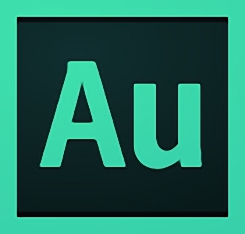 声音信息的加工
伸缩与变调/伴奏的插入/混音的合成
祁东一中   陈双华
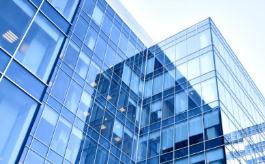 问题探究
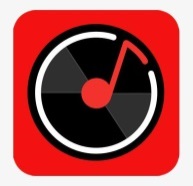 我们可以对声音进行哪些处理和加工呢？
声音信息的加工
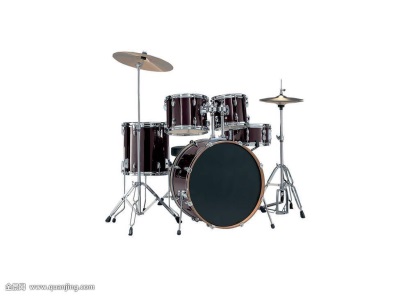 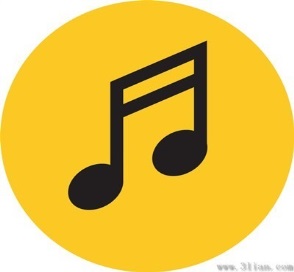 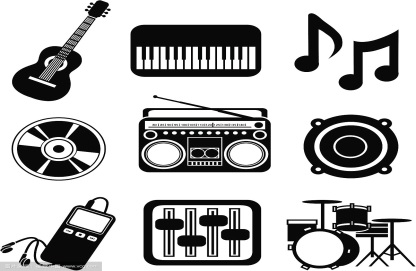 变速与变调
伴奏的插入
混音的合成
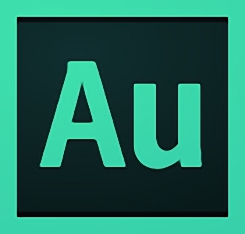 Adobe Audition CS6
任务驱动：
使用Adobe Audition CS6如何实现伸缩与变调、伴奏的插入、混音的合成？
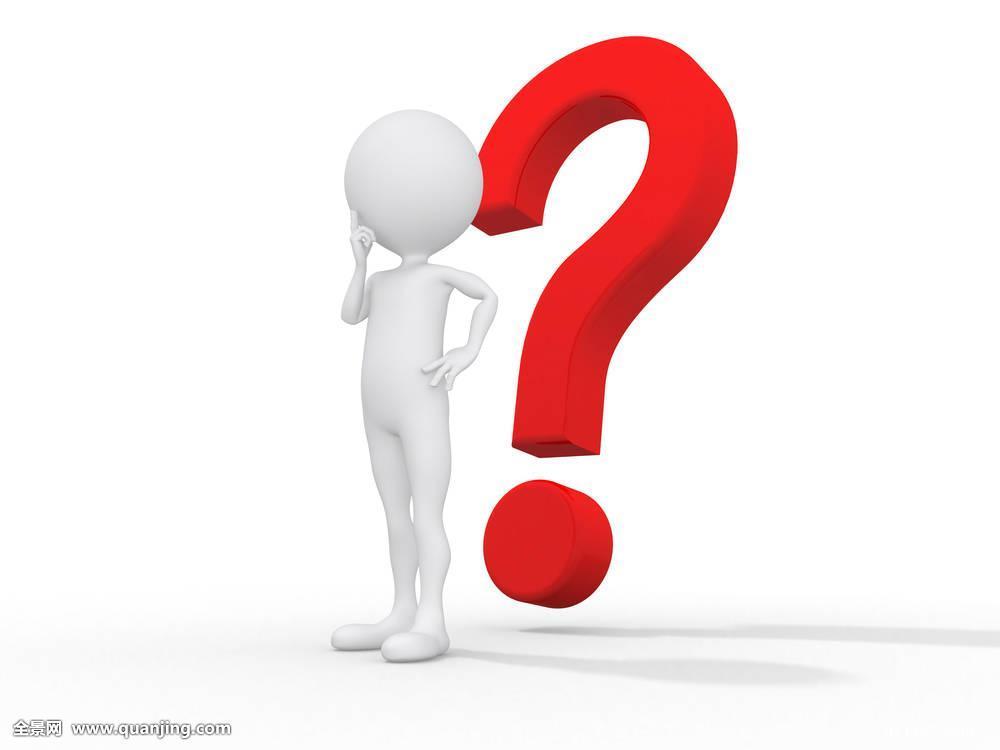 任务驱动一：
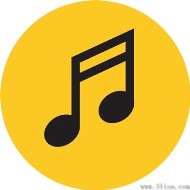 声音的伸缩与变调
1.将录音文件语速加快；
2.将录音文件进行变调；
伸缩与变调
1
选中要操作的声音选区。
执行“效果”——“时间与变调”——“伸缩与变调”。
2
声音信息的加工
伸缩变调
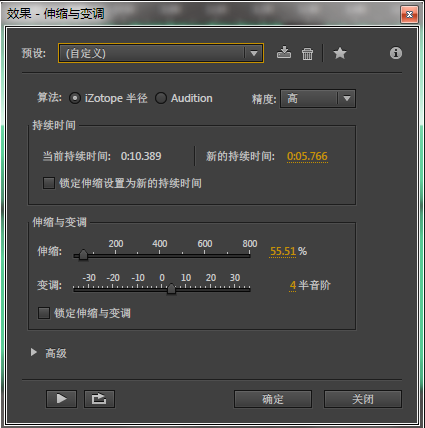 伸缩（变速）：
低于100%       高于100%
加快
变慢
变调：
正数为        负数为
升调
降调
不同的节奏不同的音调高低的声音效果，表达了不同的情感。
任务驱动二：
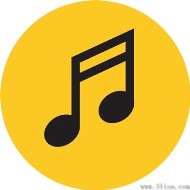 伴奏的插入
在轨道2中给录音文件加上合适的伴奏
伴奏的插入
1
单击空白轨道2，执行右键“插入”——“文件”
2
调整合适音量大小。
任务驱动三：
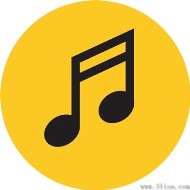 混音的合成
1.将混音保存为.mp3格式的混音文件
混音的合成
执行“文件”——“导出”——“多轨混缩”——“完整混音”
伴奏的选取原则
根据作品的主题，想表达的情感
伴奏的类型
轻快节奏
舒缓柔和
实践作业：
录制一首歌曲并进行声音的处理，使声音更加动听。
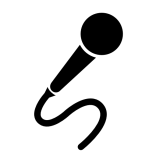 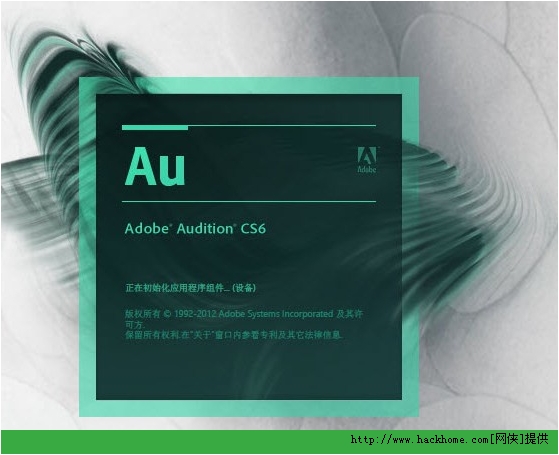 PPT模板下载：www.1ppt.com/moban/     行业PPT模板：www.1ppt.com/hangye/ 
节日PPT模板：www.1ppt.com/jieri/           PPT素材下载：www.1ppt.com/sucai/
PPT背景图片：www.1ppt.com/beijing/      PPT图表下载：www.1ppt.com/tubiao/      
优秀PPT下载：www.1ppt.com/xiazai/        PPT教程： www.1ppt.com/powerpoint/      
Word教程： www.1ppt.com/word/              Excel教程：www.1ppt.com/excel/  
资料下载：www.1ppt.com/ziliao/                PPT课件下载：www.1ppt.com/kejian/ 
范文下载：www.1ppt.com/fanwen/             试卷下载：www.1ppt.com/shiti/  
教案下载：www.1ppt.com/jiaoan/        PPT论坛：www.1ppt.cn
谢
谢
THANKS